Март
  2016  года  
  № 3
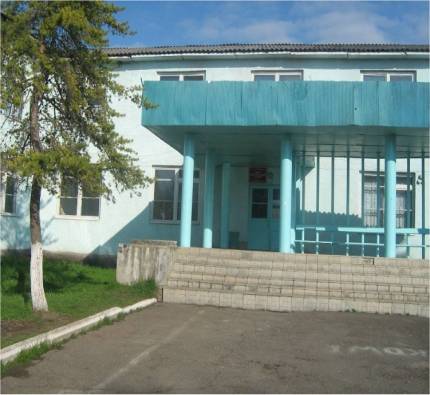 НАША ЖИЗНЬГазета МКОУ СОШ №2 с. Дур-ДурИздается  с  января 2010 года.
В  НОМЕРЕ:
 *   Возвращение ГТО в школы  .
 *   С праздником, дорогие наши учителя!
*   Другие новости.
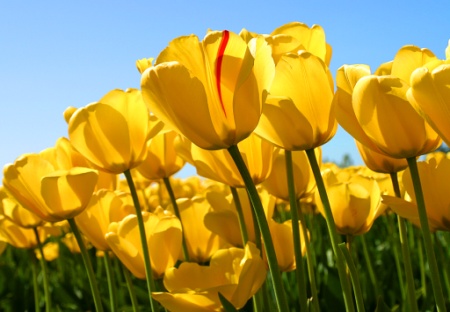 *******        
                  К  8-Марта, как всегда, все учащиеся нашей школы подготовили праздничный концерт  для своих учителей. Как всегда,  дети постарались  устроить всё наилучшим образом. А талантов в нашей школе - хоть отбавляй. Танцы, песни, сценки из школьной жизни перемежались друг с другом… 
                 Получилось, как всегда, очень весело и задорно.
                Счастья вам, здоровья и благополучия, дорогие наши учителя! 
                             Здоровых, умных и благодарных вам учеников!
*******
,
*******
            А  третьеклассники на «Своей игре» показали настоящее знание русского языка. Разбившись на три команды, дети  активно поддерживали своих «знатоков» в течение всей игры.
           Отличное знание предмета и разносторонние интересы показали ребята на игре. 
           Молодцы! Не подвели свою классную Оксану Георгиевну Койбаеву – оправдали её старания. Лучшими компетентное жюри признало Цагаева Марата и Скодтаеву Зарину.
          Успехов дальнейших вам на дорогах знаний, третьеклассники…

                                            *******
*******     
                  В этом году в школы возвращается ГТО.  При условии, что нормативы будут сданы успешно, выпускники смогут рассчитывать на дополнитель-ные баллы при поступлении в вузы.                                           
                   С 3 марта  в течение всего месяца у одиннадцатиклассников была ответственная пора сдачи норм ГТО. Ребята справились с задачей,
 и теперь у них  бонусные баллы.
                 Зачин аттестации получился успешным.
                                                
                                                  *******
*******
                     Спортивные успехи школы тоже радуют.  Наши рукоборцы в составе  сборной команды на выездных  Всероссийских  соревнованиях  добились весомых результатов. Цакоев Хетаг из 8 класса, Цалиев Илья из 10 класса стали первыми в своих весовых категориях. Девочкам повезло чуть меньше, но тоже выступили достойно.
                    Восьмиклассник  Кизинов  Дзамболат  также на Всероссийских соревнованиях  по вольной борьбе занял первое место.
                                         Поздравляем  наших  спортсменов  с успехом   и желаем им  новых побед.
Над номером работали: Хакимова Э.Н., Рамонов Заур, Азаова Диана.